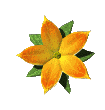 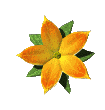 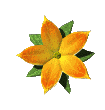 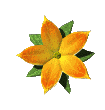 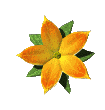 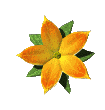 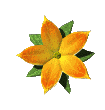 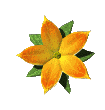 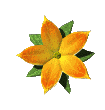 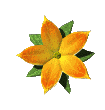 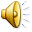 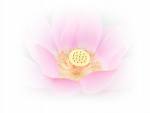 CHÀO MỪNG THẦY CÔ VỀ DỰ GIỜ THĂM LỚP
Môn : Toán
LỚP 1B
Người dạy: Nguyễn Thị Minh Tâm
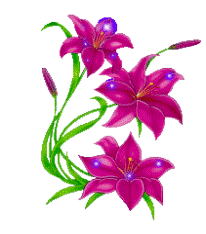 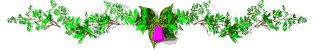 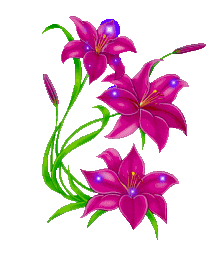 Thứ tư ngày 18 tháng 11 năm 2020Toán:
KTBC:
4 + 5 =
7 + 3 =
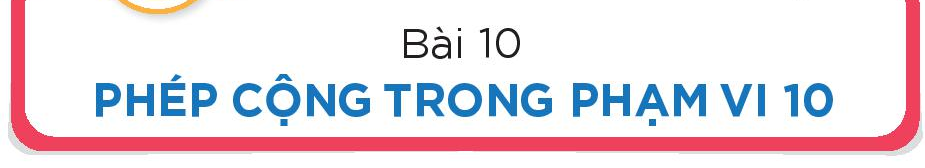 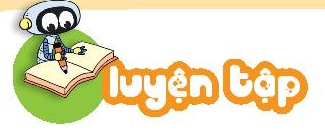 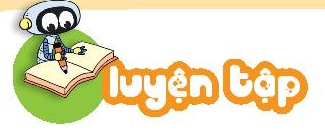 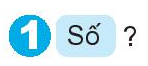 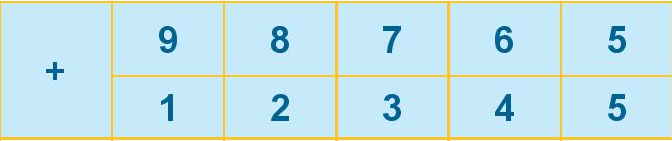 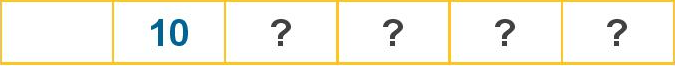 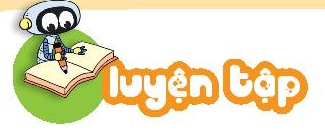 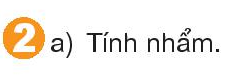 3 + 5 = 8
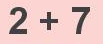 2 + 8 = 10
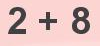 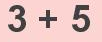 2 + 7 = 9
1 + 7 = 8
3 + 7 = 10
1 + 8 = 9
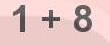 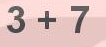 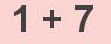 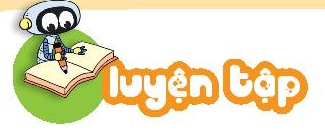 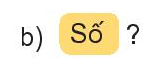 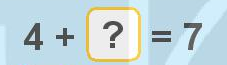 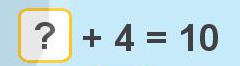 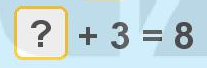 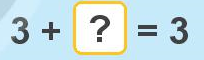 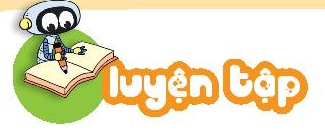 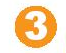 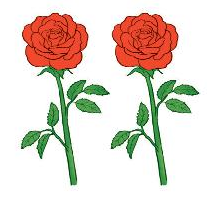 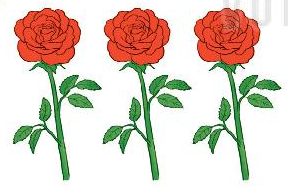 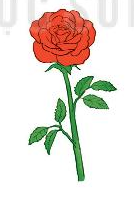 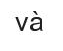 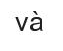 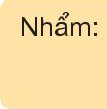 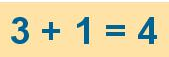 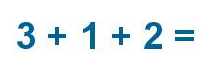 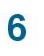 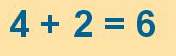 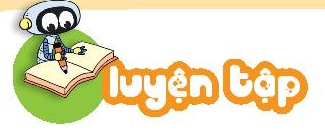 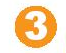 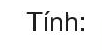 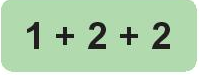 1 + 2 + 2 = 5
2 + 3 + 5 = 10
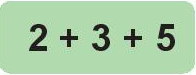 5 + 4 + 0 = 9
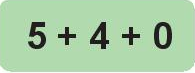 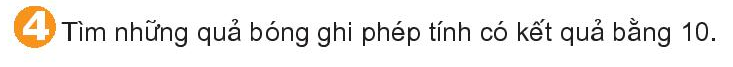 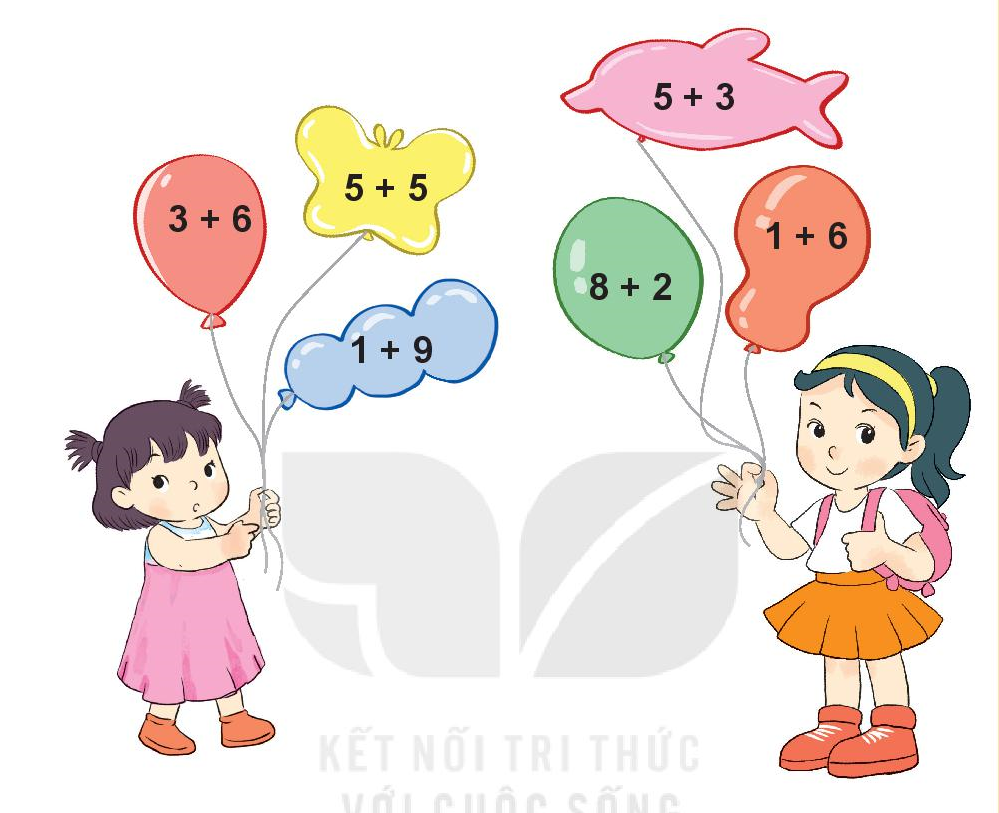 10
10
10
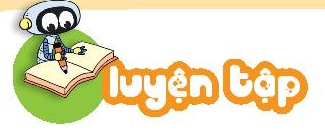 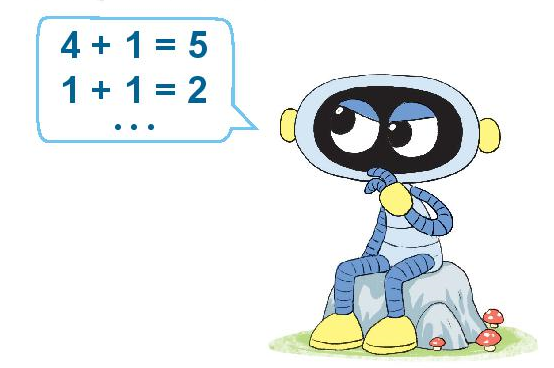 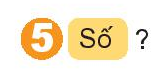 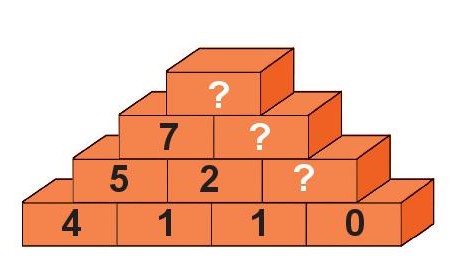 10
3
1
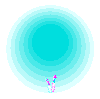 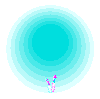 - GV củng cố lại bài
- GV nhận xét tiết học
- Dặn dò